Jméno autora: Mgr. Zdeněk ChalupskýDatum vytvoření: 10. 12. 2012
Číslo DUM: VY_32_INOVACE_16_FY_B
Ročník: I.
Fyzika
Vzdělávací oblast: Přírodovědné vzdělávání
Vzdělávací obor: Fyzika
Tematický okruh: Mechanika
Téma: Výkon a práce počítaná z výkonu 
Metodický list/anotace:

Výkon, po zavedení základních pojmů je pozornost věnována především práci s rovnicemi a jednotkami.
Odvození práce z výkonu a zavedení jednotky wattsekunda a jejich násobků.
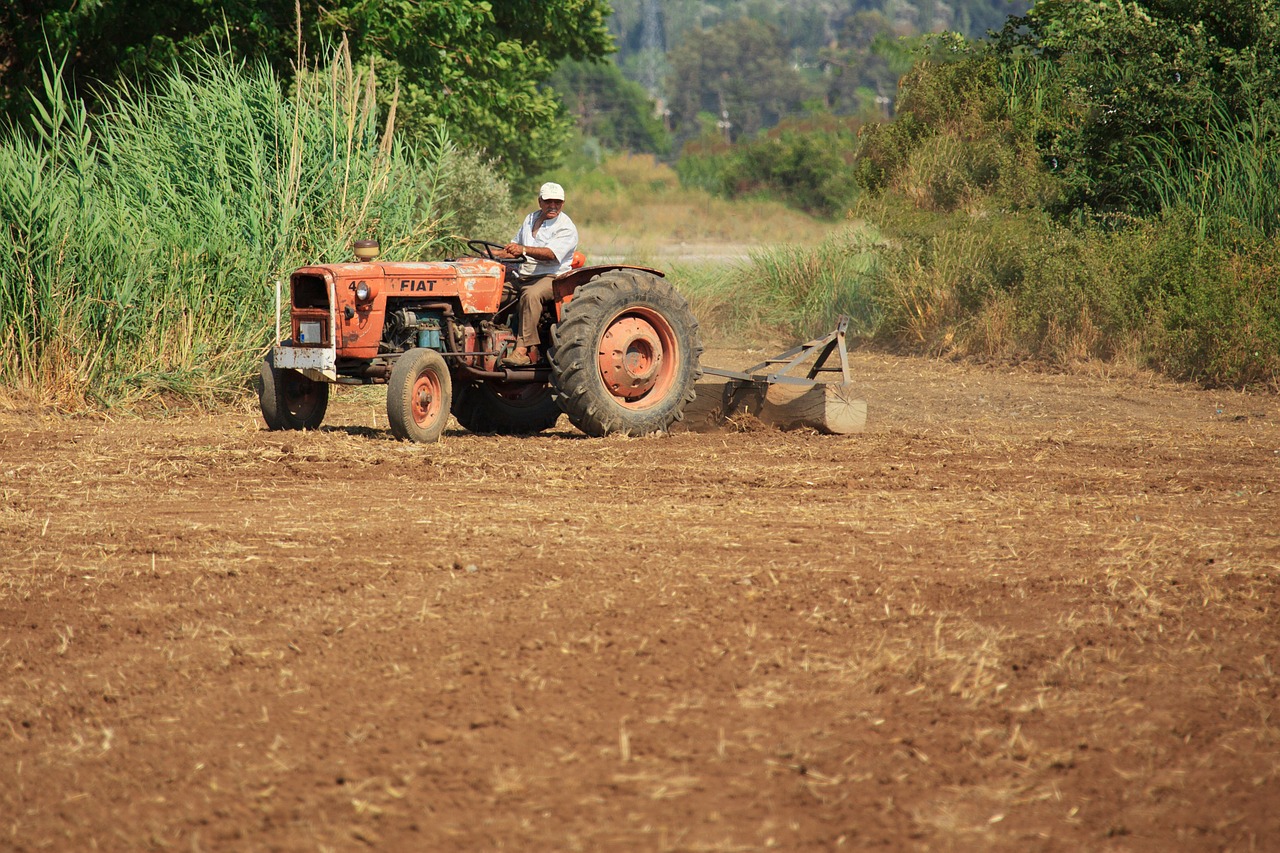 Výkon a práce počítaná z výkonu
► Výkon
► Výkon – úprava výpočtu
► Výkon – jednotky
► Práce z výkonu a wattsekunda
Obr. 1
Výkon
Výkonu rozumíme jako množství práce vykonané za určitou dobu, přesněji jako podíl práce a času, za kterou byla práce vykonaná.
nebo související vynaložené energie
Takto zapsaná rovnice vyjadřuje průměrný výkon nebo výkon, který se 
v průběhu času nemění.
předchozí úvaha nás přivádí k výpočtu výkonu z působící síly a okamžité (nebo stálé) rychlosti
[Speaker Notes: 875 517]
Výkon – úprava výpočtu
Použijeme-li rovnici mechanické práce zahrnující úhel, který svírá síla s dráhou nebo směrem rychlosti pohybu tělesa získáme vztah:
Proč v tomto případě využijeme celou sílu?
h
Obr. 2
Obr. 3
Výkon - jednotky
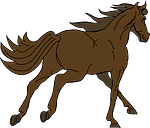 fyzikální rozměr výkonuv jednotkách SI
watt
Obr. 4
Práce z výkonu a wattsekunda
Wattsekunda
Watthodina
kiloWatthodina
1kWh je práce, kterou vykoná síla, pracující stálým výkonem po dobu 1 hodiny.
Průměrná cena za kWh se pro českou domácnost pohybuje okolo 4,64 Kč.
Citace
Obr. 1 PUBLICDOMAINPICTURES. Zemědělství, Pěstování, Jízdy - Volně dostupný obrázek - 2830 [online]. [cit. 10.12.2012]. Dostupný na WWW: http://pixabay.com/cs/zem%C4%9Bd%C4%9Blstv%C3%AD-p%C4%9Bstov%C3%A1n%C3%AD-j%C3%ADzdy-farma-2830/
Obr. 2,3 Archiv autora
Obr. 4 MISSPIGGY. Kůň, Zvíře, Hřebec, Valach, Kobyla - Volně dostupný obrázek - 9479[online]. [cit. 10.12.2012]. Dostupný na WWW: http://pixabay.com/cs/k%C5%AF%C5%88-zv%C3%AD%C5%99e-h%C5%99ebec-valach-kobyla-9479/
Literatura
URGOŠÍK, Bohuš. Fyzika. Praha 1: SNTL - Nakladatelství technické literatury n.p., 1981, 291 s. Polytechnická knižnice II. řada: příručky, sv. 88. 

KOLEKTIV KATEDRY FYZIKY VŠZ V PRAZE. Fyzika. Praha: Státní pedagogické nakladatelství n. p., 1964, 521 s. Učební texty vysokých škol: Fakulta mechanizace, 1043-3551.

Wikipedia: the free encyclopedia [online]. San Francisco (CA): Wikimedia Foundation, 2001-2012 [cit.  10.12.2012]. Dostupné z: http://en.wikipedia.org/wiki/Main_Page